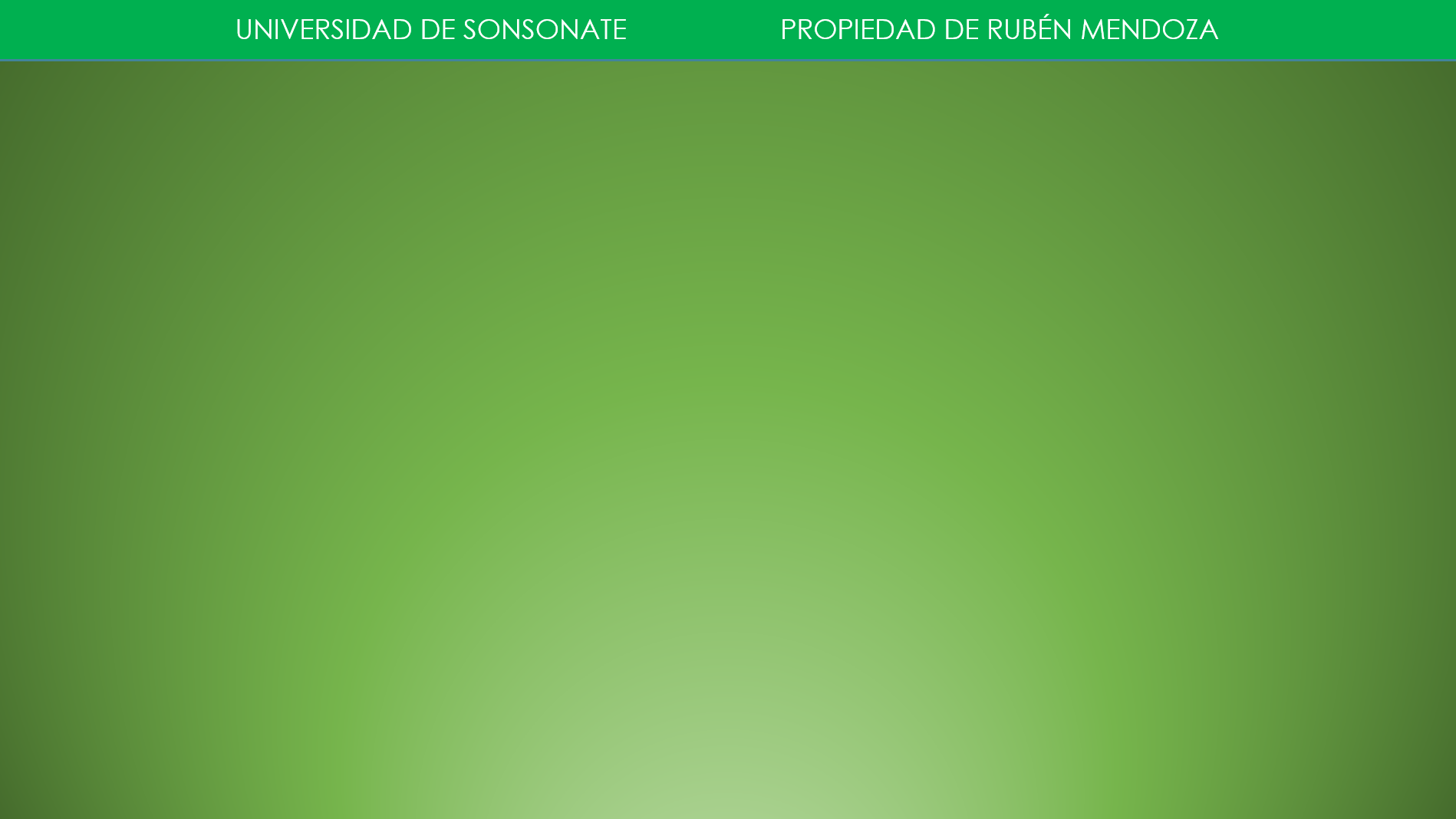 Caso 2. Una partícula se mueve de acuerdo con la gráfica de posición con respecto al tiempo como se muestra en la figura. Encuentre el desplazamiento y velocidad promedio entre:
t=0 y t=6s
t=6 y t=18s
t=0 y t=12s
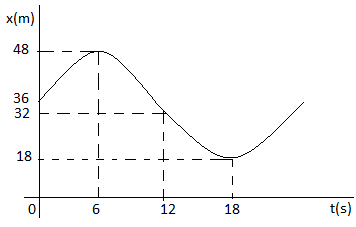 Solución.
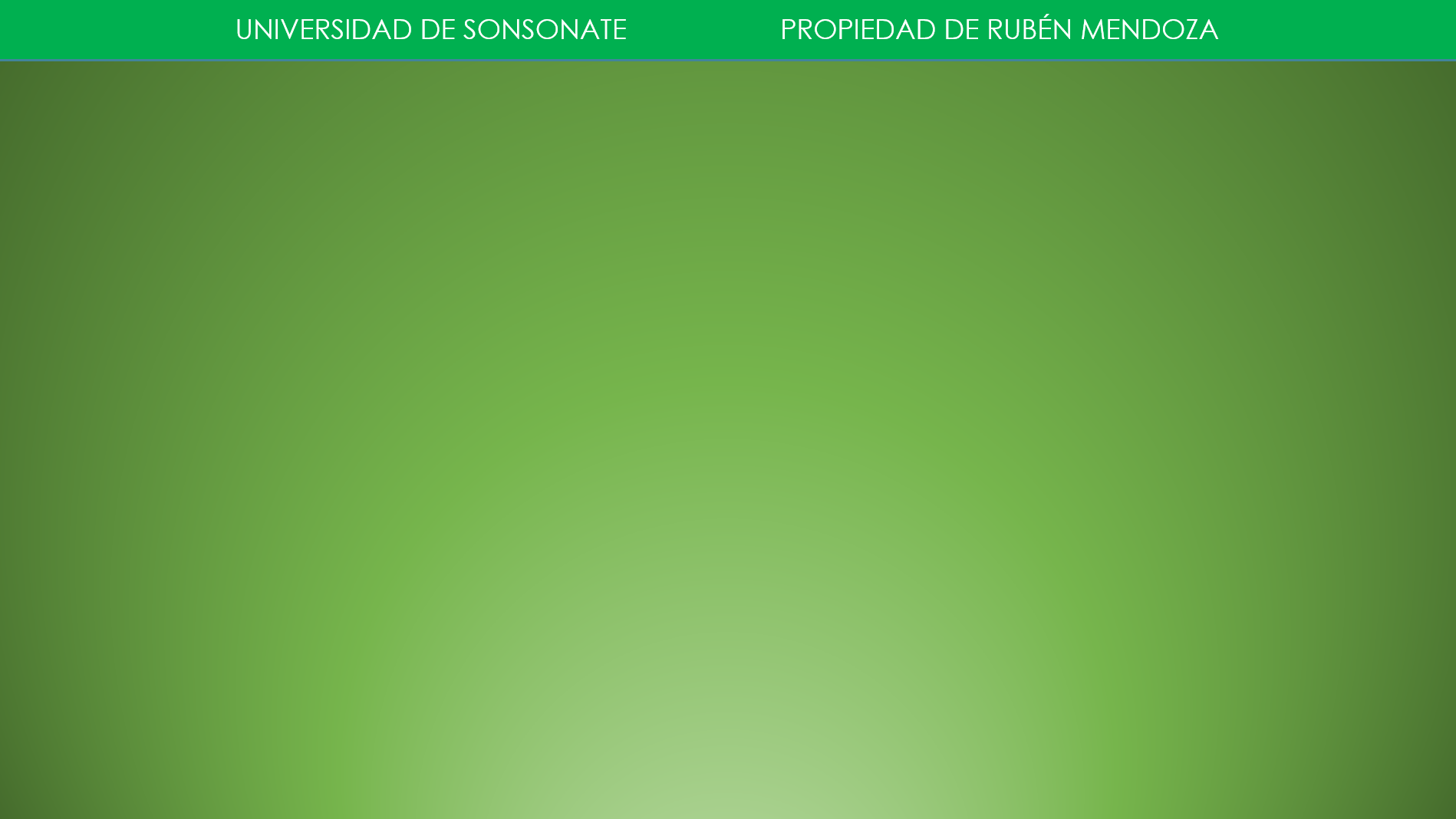 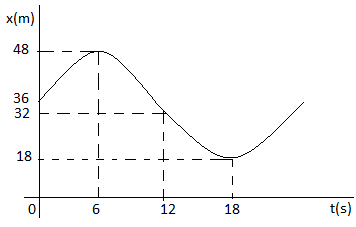